Downstream Production Change (DPC) Overview

Bill Blevins
ROS 
Nov 5, 2020
Downstream Production Change (DPC)
The DPC process allows ERCOT to make changes in the model currently being used in Production without loading a new model.  The DPC is limited the data types listed below.
2
Types of DPCs
Static Line ratings 
Dynamic Line ratings 
Impedance 
Breaker and Switch status 
Contingency Definitions 
For existing equipment
RAP, SMS and RAS changes or additions 
Minor edits only 
Net Dependable and Reactive Capability (NDCRC) values 
Relay Loadability update < 125% of the Emergency Rating
New as we added relay limits.
3
Required Documentation since Network Model go-live
Market Participants requesting changes to the model that are DPC-eligible should submit a NOMCR (or RARF) with the requested date and with comments in the description clearly requesting DPC consideration.
4
DPC request form(new as of Nov 1 2020)
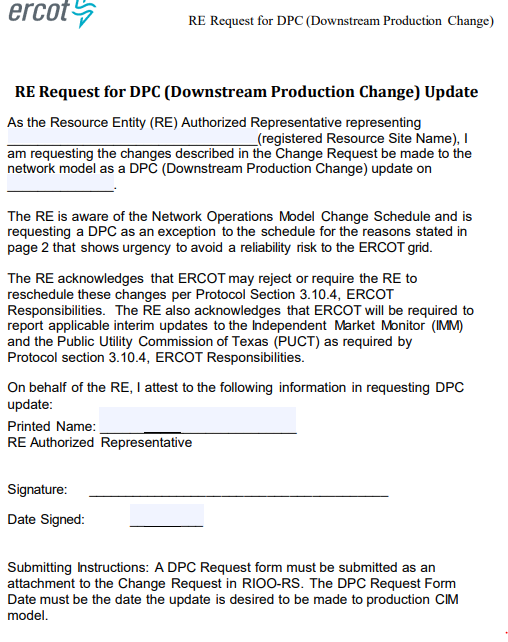 5
DPC Trends
Data below is as of 6/9/2020
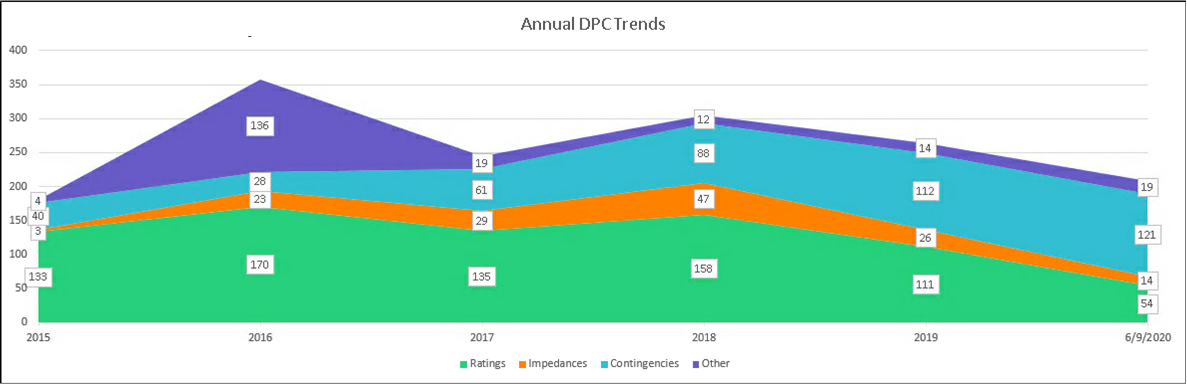 6